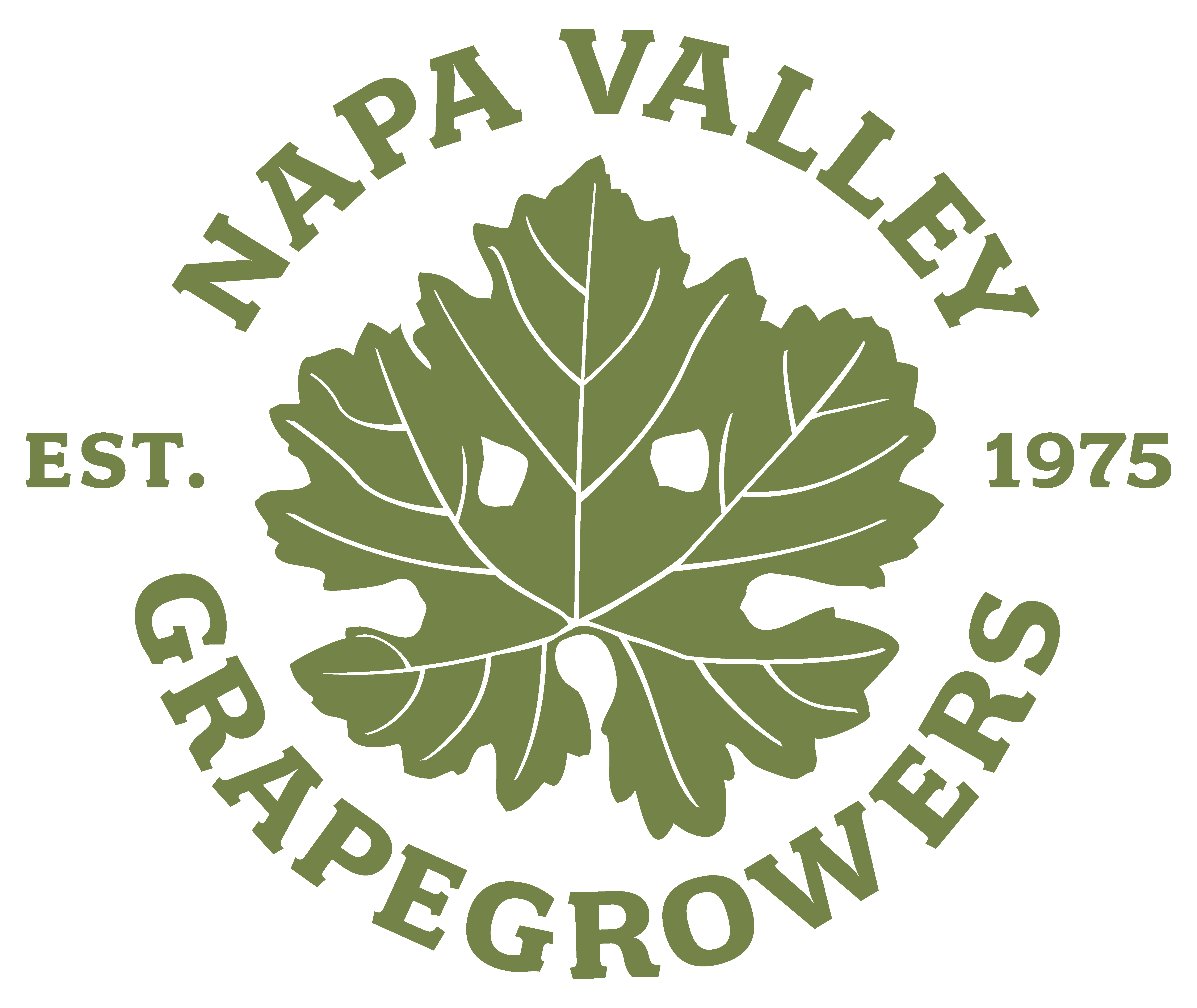 Water Conservation Seminar
Thursday, February 2, 2023
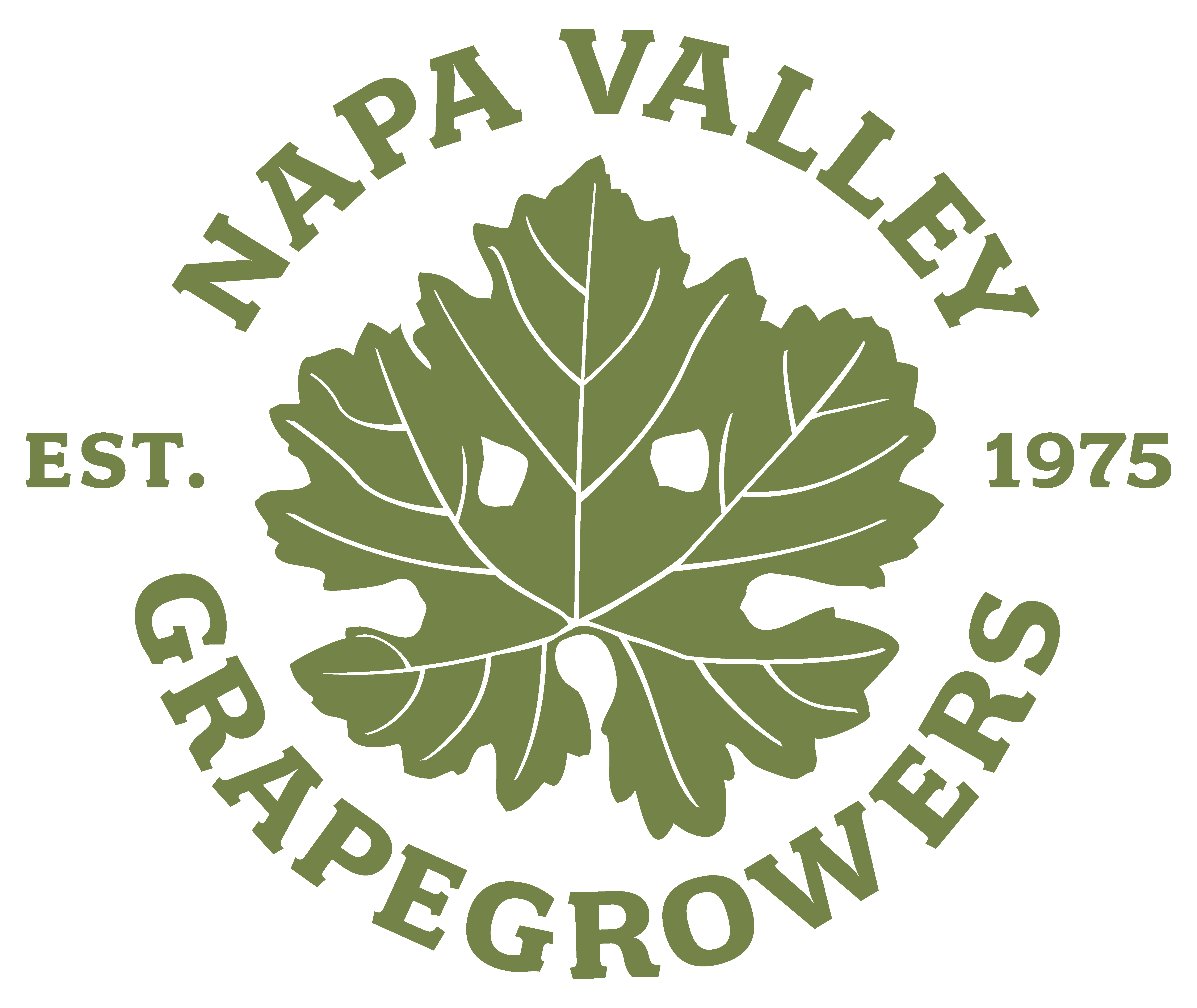 Online Q&A and Evaluation
Open the camera app on a mobile device and point it at the QR code. If the device supports active QR code reading, a prompt to access the URL should appear.
Here you can submit questions anytime and complete the event evaluation.
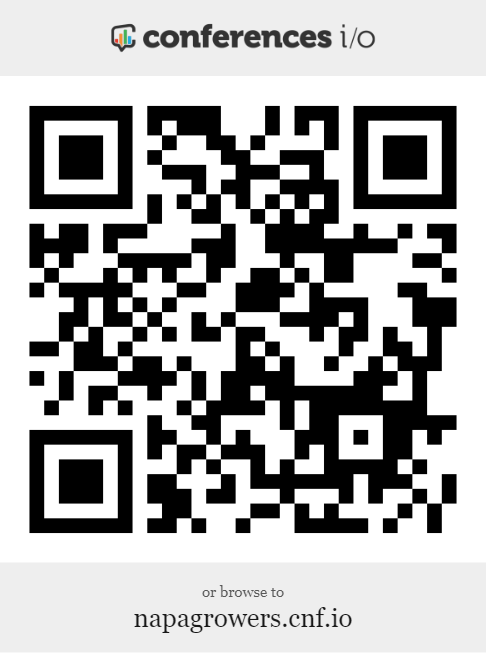 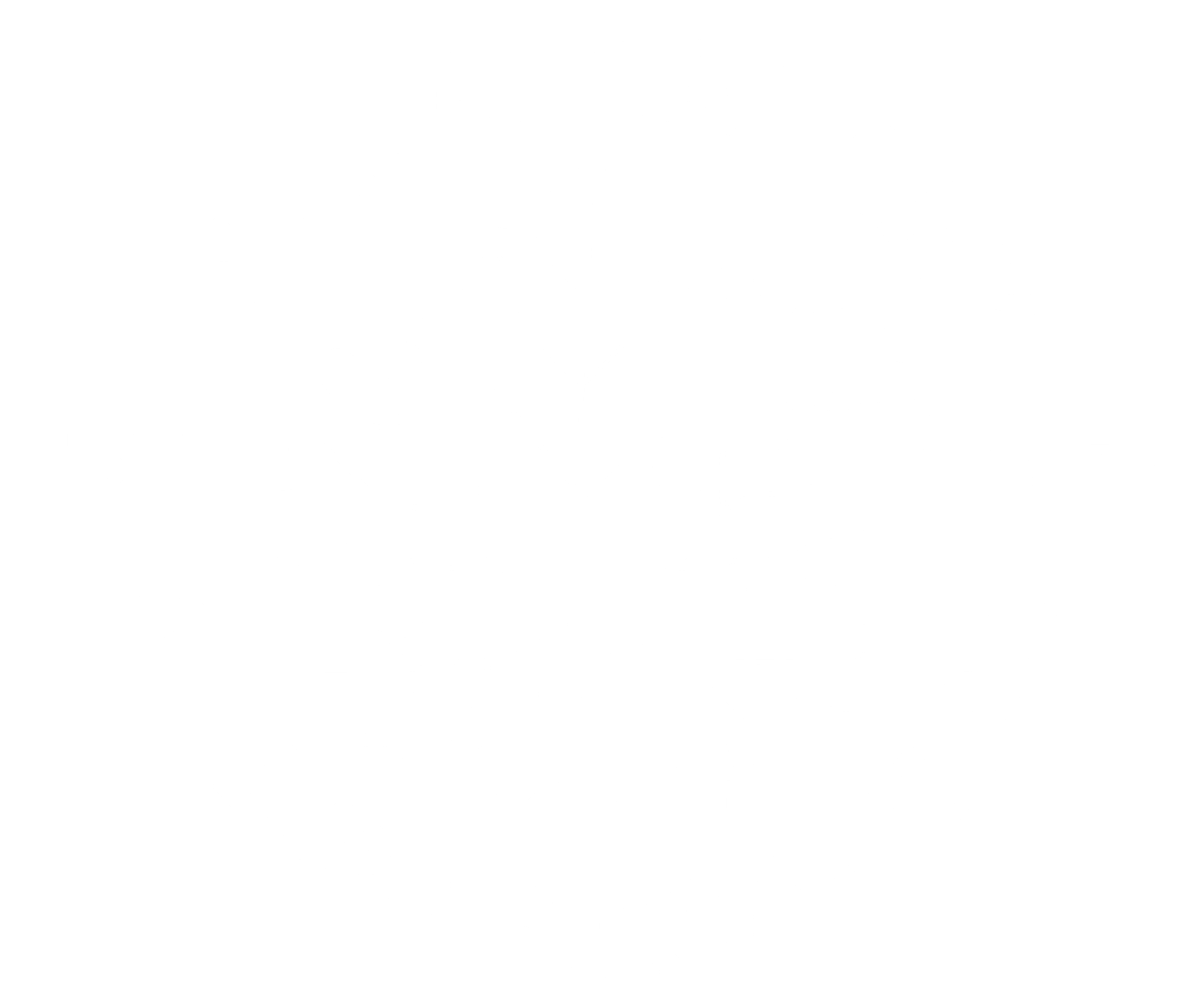 Presentation Title
Speaker Name
Company
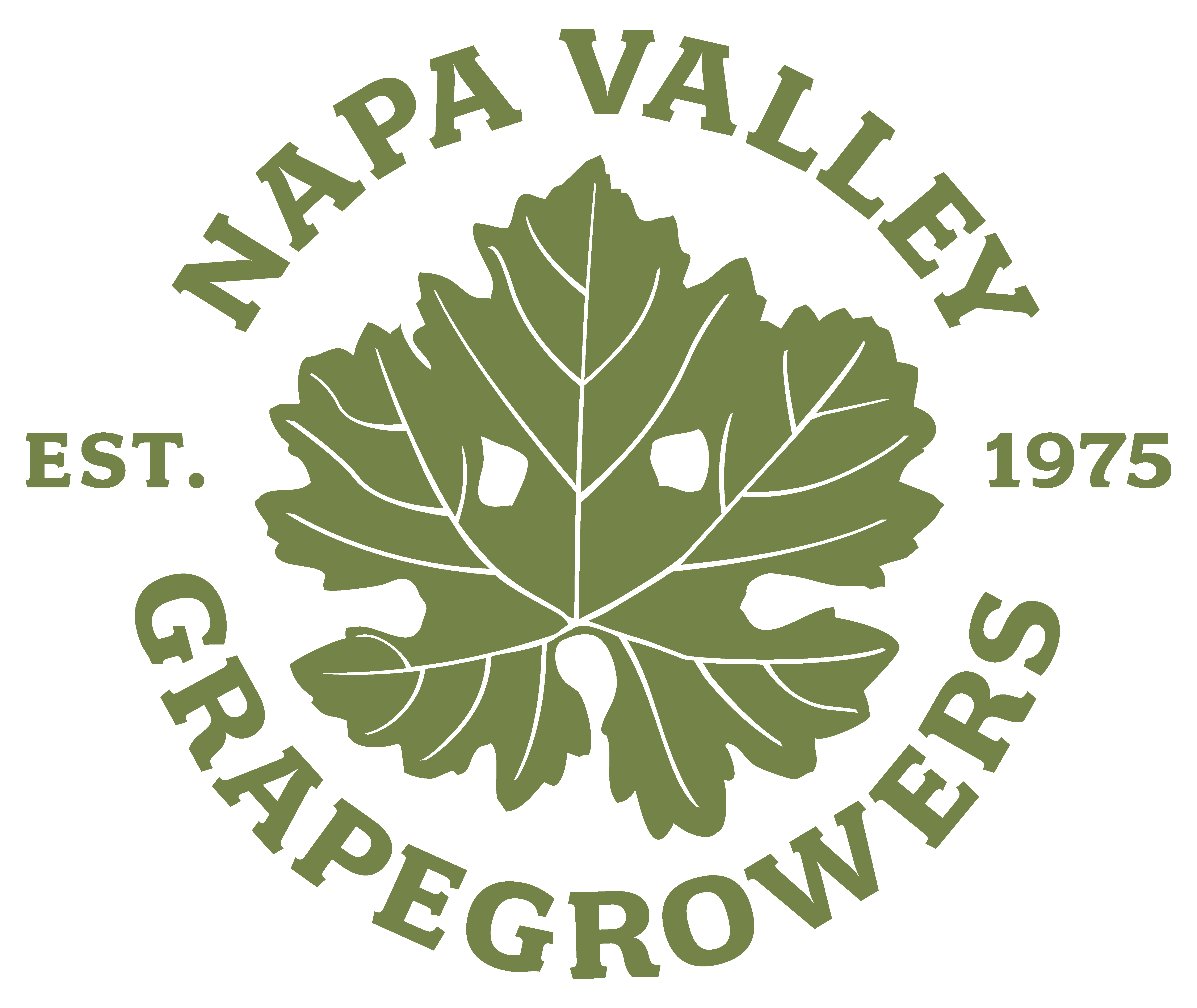 Presentation Slide
Copy or bullet points:
Copy or bullet points
Copy or bullet points
Copy or bullet points
Copy or bullet points
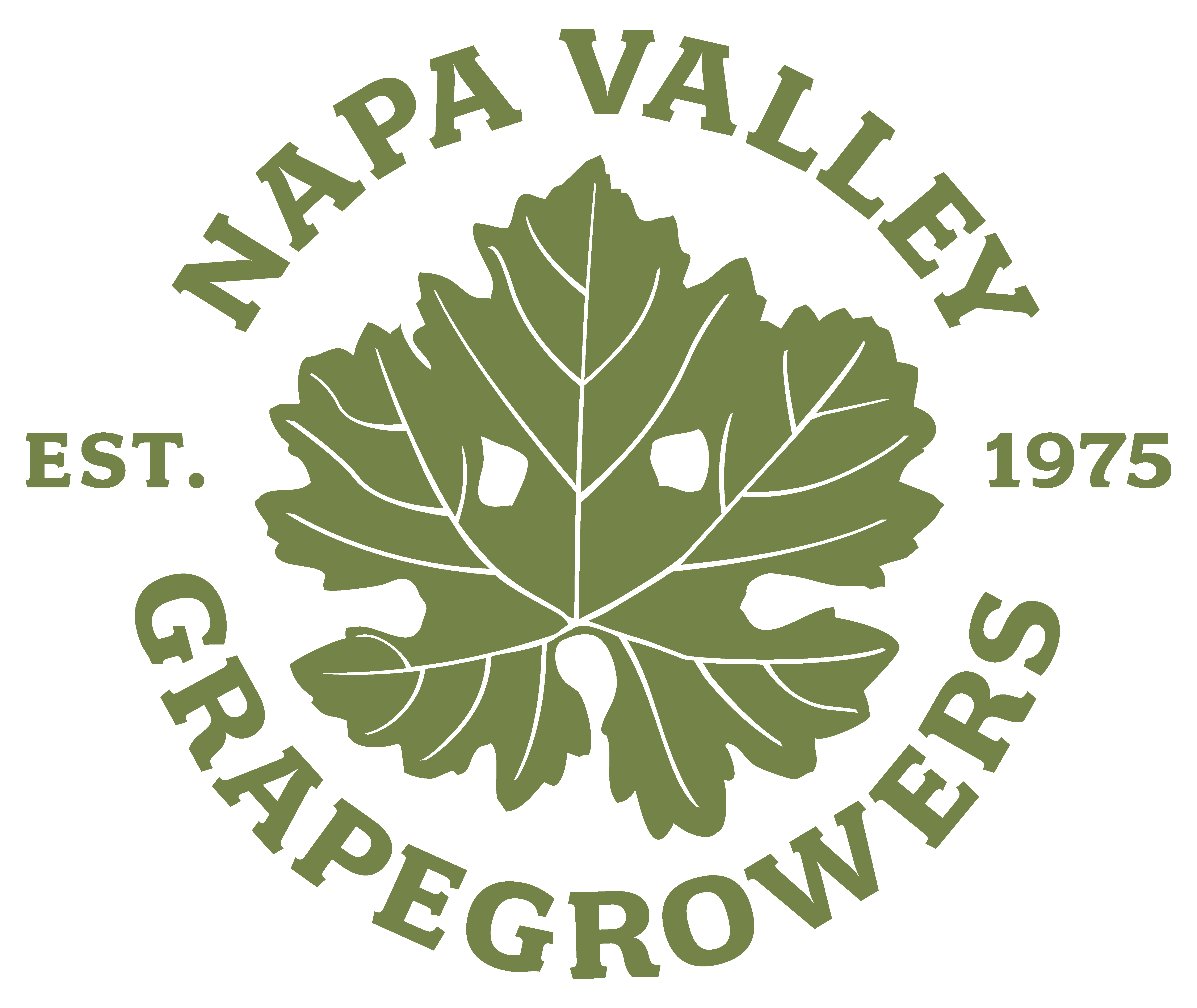 Presentation Slide
Copy or bullet points:
Copy or bullet points
Copy or bullet points
Copy or bullet points
Copy or bullet points
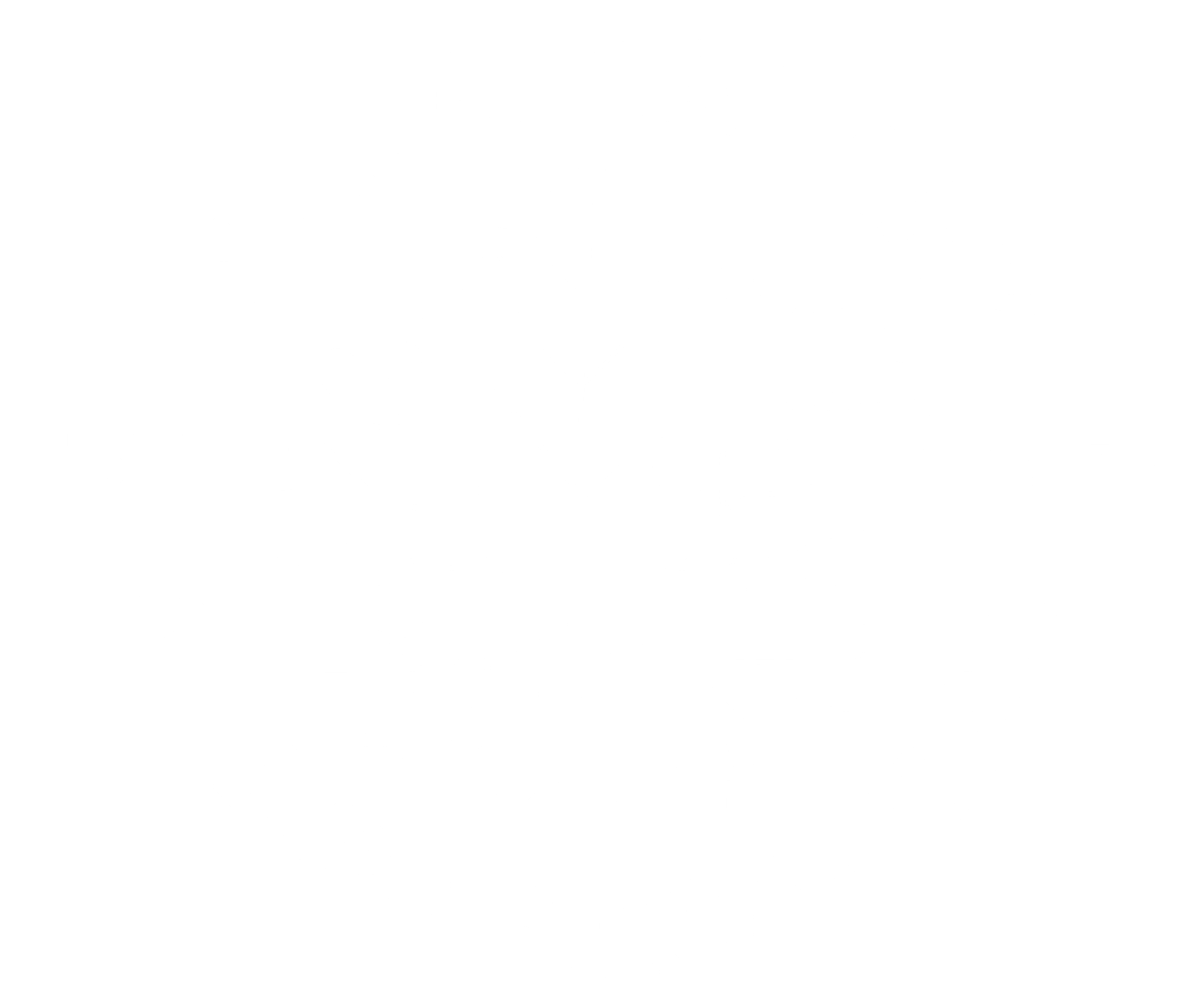 Up Next…
Presentation Title
Speaker Name
Company
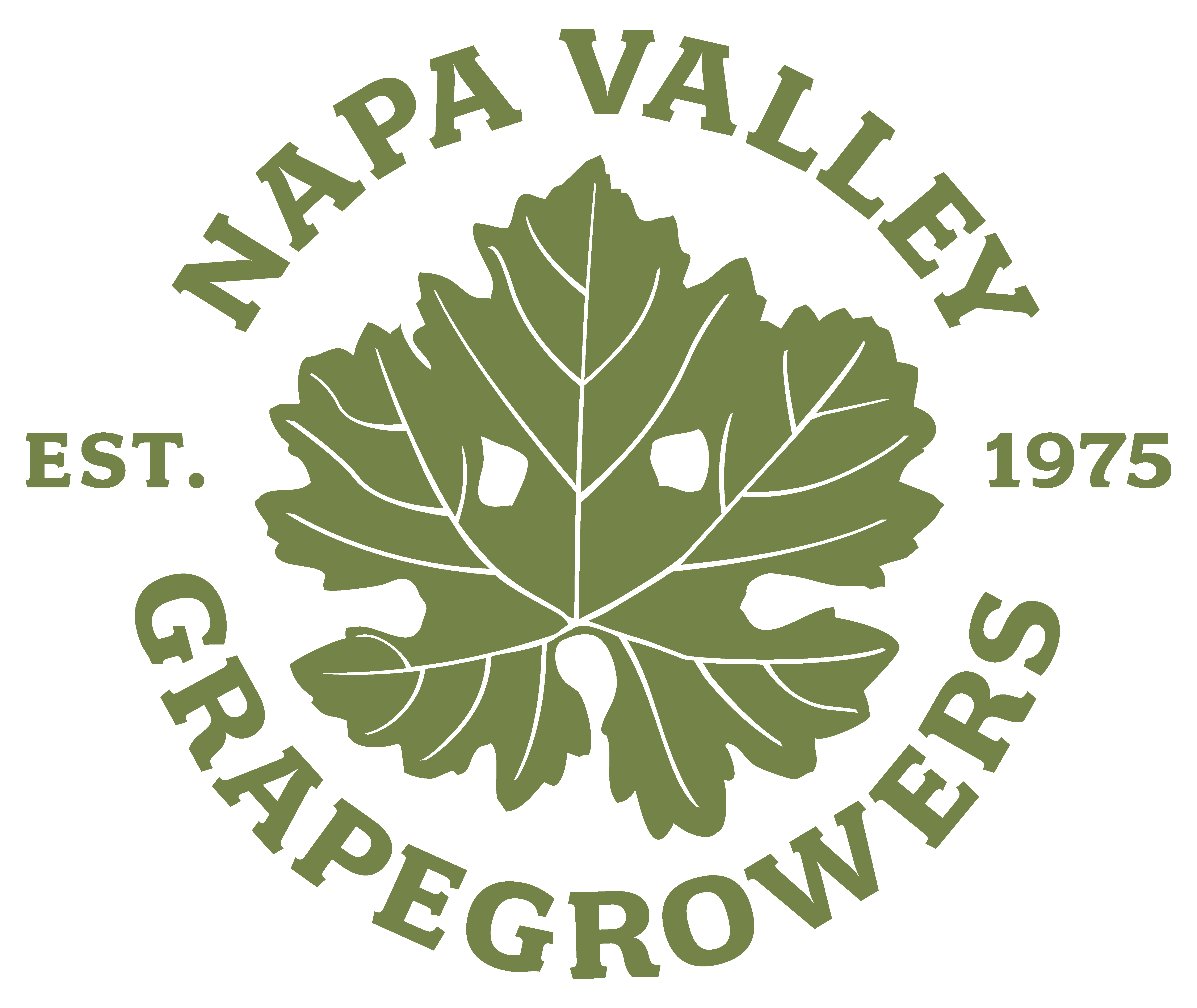 Presentation Slide
Copy or bullet points:
Copy or bullet points
Copy or bullet points
Copy or bullet points
Copy or bullet points
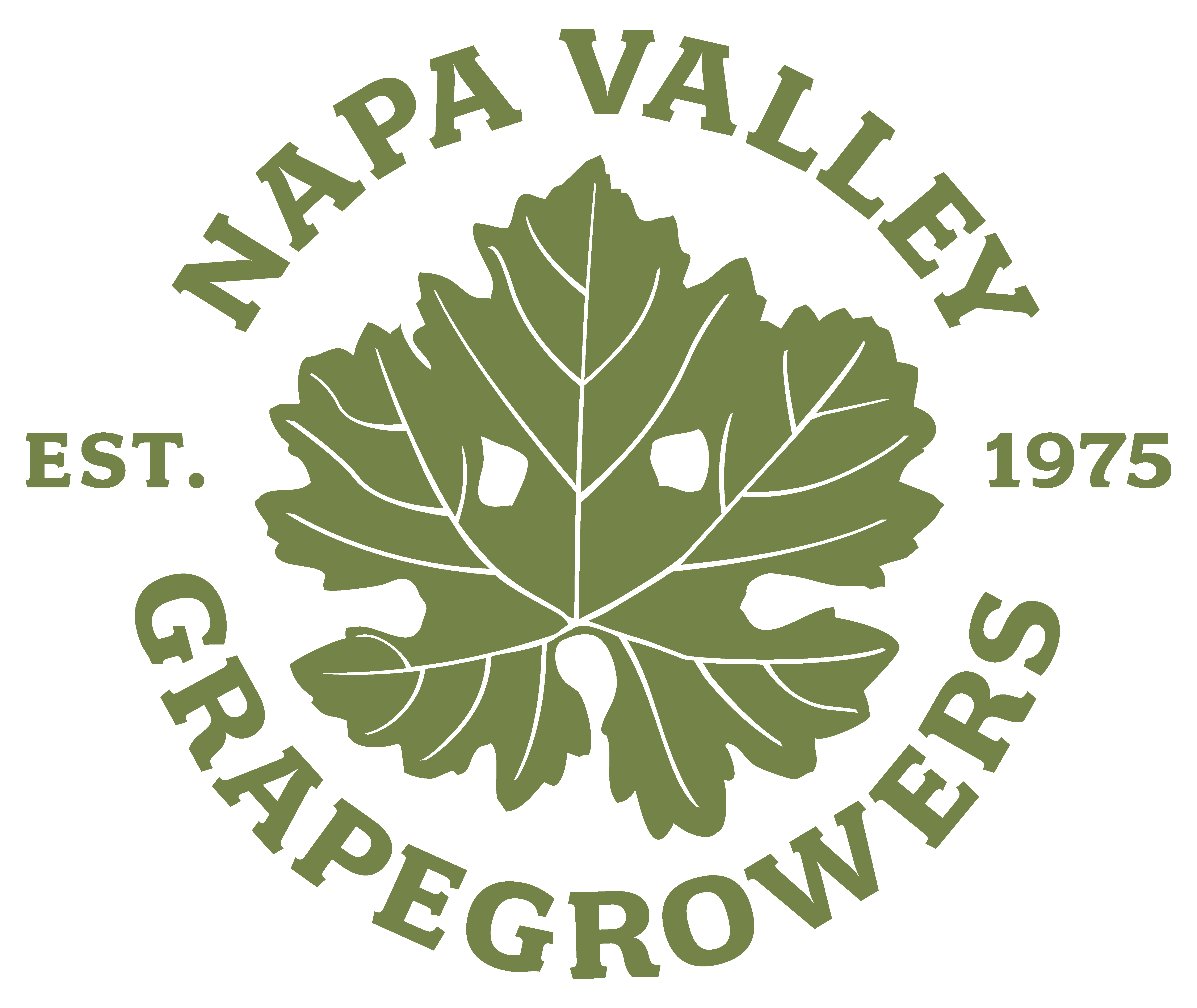 Presentation Slide
Copy or bullet points:
Copy or bullet points
Copy or bullet points
Copy or bullet points
Copy or bullet points